Qari mill-Ktieb
tal-Eżodu
Eżodu 12, 37-42
F’dak iż-żmien, ulied Iżrael telqu minn Ragħmses għal Sukkot, madwar sitt mitt elf raġel bil-mixi barra t-tfal. U telgħet magħhom kotra
kbira ta’ nies, u nagħaġ, u baqar u mrieħel kbar ħafna. U sajru mill-għaġna li kienu ħarġu mill-Eġittu ftajjar ażżmi, għax ma kellhomx
ħmira, billi keċċewhom mill-Eġittu u ma setgħux joqogħdu jitnikkru u anqas iġibu x’jieklu magħhom.
Ulied Iżrael damu jgħammru fl-Eġittu għal erba’ mija u tletin sena. U wara dawn l-erba’ mija u tletin sena, dakinhar stess li
għalqu, ħarġu l-qtajja’ kollha tal-Mulej 
mill-Eġittu. Kienet lejla ta’ sahra għall-Mulej biex ħariġhom mill-Eġittu;
għalhekk dan l-istess lejl hu lejl ta’ sahra tal-Mulej għal ulied Iżrael, minn nisel għal nisel.
Il-Kelma tal-Mulej.
R:/ Irroddu ħajr lil Alla
Salm Responsorjali
R:/  It-tieba tiegħu għal dejjem
Roddu ħajr lill-Mulej, għax hu tajjeb;
meta konna magħkusin ftakar fina,
u ħelisna mill-għedewwa tagħna.
R:/  It-tieba tiegħu għal dejjem
Hu darab l-Eġizzjani f’uliedhom il-kbar,
u ħareġ lil Iżrael minn ġo nofshom,
ħariġhom b’id qawwija u bi driegħ merfugħ.
R:/  It-tieba tiegħu għal dejjem
Hu feraq fi tnejn il-Baħar tal-Qasab,
u għadda lil Iżrael minn ġo nofshom.
Ġarraf il-Fargħun u 
l-eżerċtu tiegħu fil-Baħar tal-Qasab.
R:/  It-tieba tiegħu għal dejjem
Hallelujah, Hallelujah
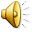 Alla kien li ħabbeb il-ħolqien miegħu nnifsu permezz ta’ Kristu,
u fdalna l-ministeru ta’ din 
il-ħbiberija.
Hallelujah, Hallelujah
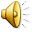 Qari mill-Evanġelju skont 
San Mattew
Mt 12, 14-21
R:/ Glorja lilek Mulej
F’dak iż-żmien, il-Fariżej ħarġu u bdew jiftiehmu bejniethom kontra Ġesù, kif se jeqirduh. Ġesù sar jaf b’dan u telaq minn hemm.
Ħafna nies marru warajh u fejjaqhom kollha, u ordnalhom bis-sħiħ biex ma jurux min kien, biex hekk iseħħ dak li kien ingħad
permezz tal-profeta Isaija, meta qal:
“Ara l-Qaddej tiegħi li jiena ħtart, l-għażiż tiegħi li bih ruħi tgħaxxqet!
Jien inqiegħed l-Ispirtu tiegħi fuqu u hu jxandar il-ġustizzja lill-ġnus.
Ma jiksirha ma’ ħadd,
ma jgħollix leħnu
u ħadd ma jisma’ leħnu fil-pjazez.
Qasba mġelġla ma jiksirhiex, u musbieħ inemnem ma jitfihx,
sa ma jwassal il-ġustizzja għar-rebħa,
u f’ismu jittamaw il-ġnus”.
Il-Kelma tal-Mulej
R:/ Tifħir lilek Kristu